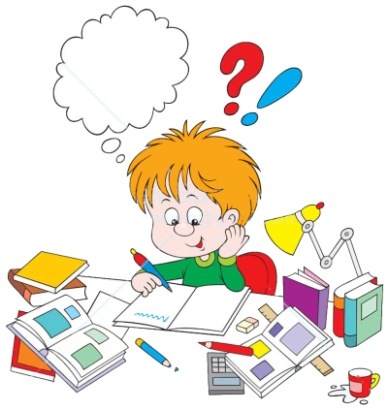 Цікаві завдання!
За темою: «Електричні апарати»
Електротехніка 2О - 3
Електротехнічний кросворд!
По горизонталі:2- підключення обмотки статора двигуна до живлення;3 – зміна направлення обертання ротора двигуна під часйого роботи;5 – вона виготовлена людиною для здійснення якої - небудь діяльності ( машини, механізми, обладнання);7 – він слугує для частих вмикань і вимиканьелектричних ціпів постійного і змінного струму велектрообладнаннях напругою до 1000 В;9- в ній розташовані рухомі контактні мостики головнихі допоміжних контактів з пружинами;11- для захисту електродвигуна від перевантаженьвикористовується теплове…13 - його використовують для ручного й дистанційногокерування і захисту обладнання від коротких замикань;14 – він буває рухомий і нерухомий у контакторах;По вертикалі:1-та частина електричної машини, в якої збуджуєтьсяелектрична напруга, завдяки обертанню у магнітномуполі індукторів;2 – комплексний апарат, призначений для дистанційногокерування електродвигунами – це магнітний…214 – він призначений для одночасних перемикань вдекількох електричних колах;6 – нерухома частина електричного двигуна;7 – коли по ній проходить струм, вона втягує якір;8 - вона слугує для оперативного управління магнітнимипускачами;10- вона використовується для відключення двигуна;12-він слугує для регулювання сили струму і напруги велектричному ланцюзі, шляхом отримання потрібноївеличини опору;
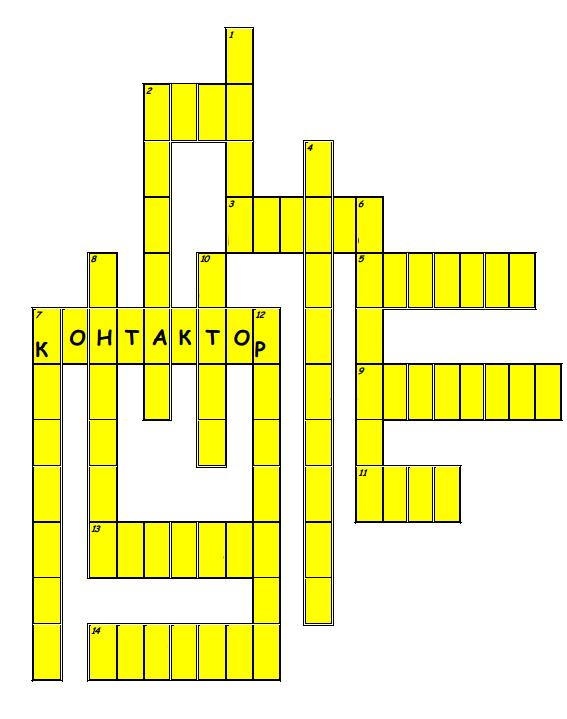 Із чого складається контактор?
… - якір
… – основа… - пружина
… - рухомі контакти… – котушка…- осердя
… – нерухомі контакти… - короткозамкнений виток
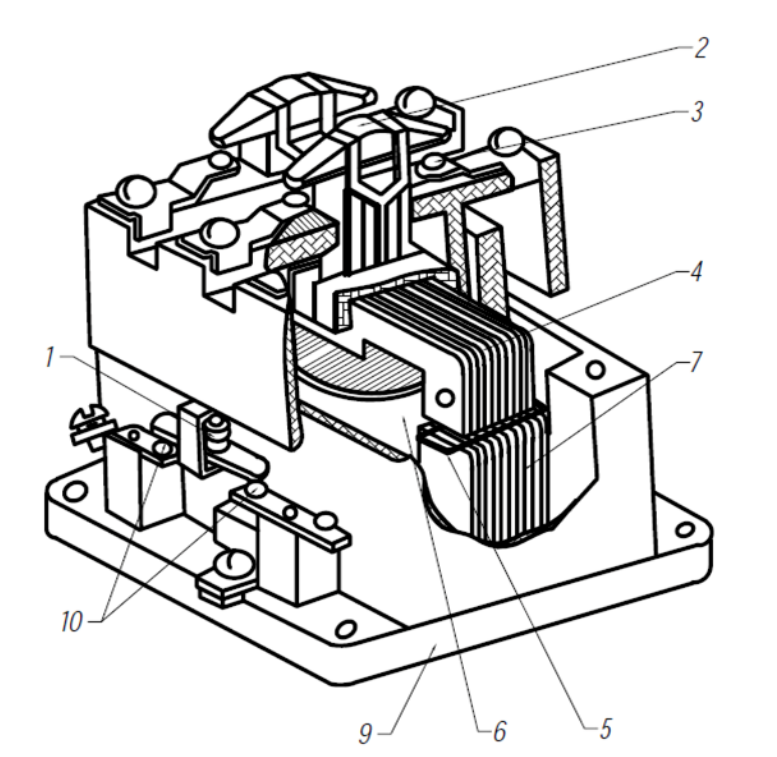 Із чого складається теплове реле?
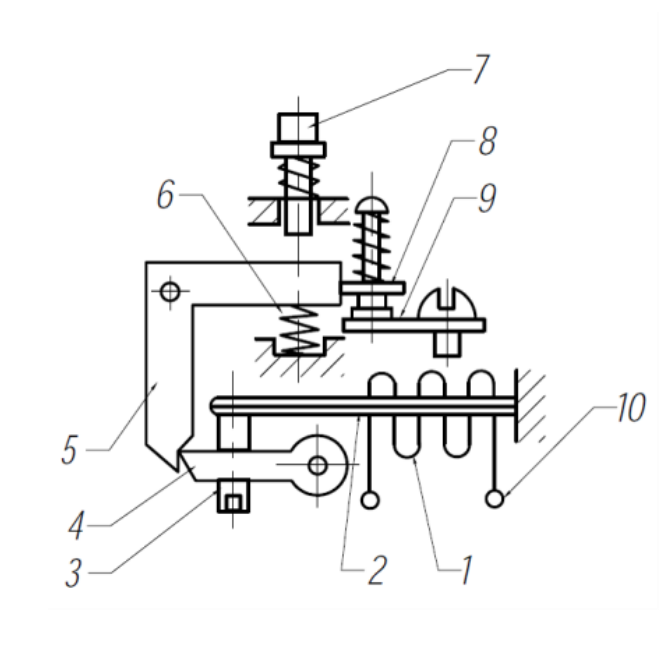 … – біметалева пластина;
… – защіпка; 
…– нагрівач; 
… – важіль; 
… – пружина;
… – регулювальний гвинт; 
… – кнопка повернення; 
… – не рухомий контакт; 
… – вивід нагрівача
… – рухомий контакт;
Розгадайте зашифроване слово, літери якого мають Відповідні місця, згідно місць розташування цифр на мобільному телефоні.
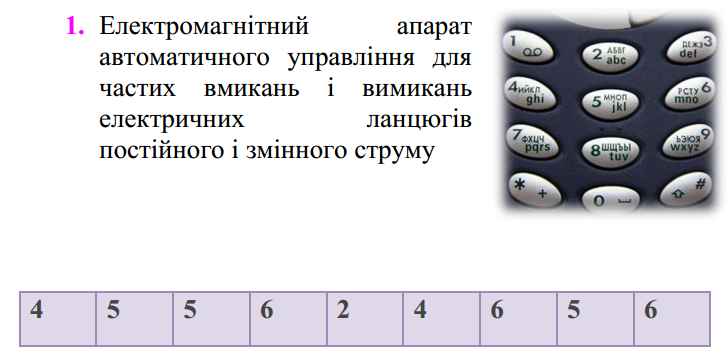 Розгадайте зашифроване слово, літери якого мають Відповідні місця, згідно місць розташування цифр на мобільному телефоні.
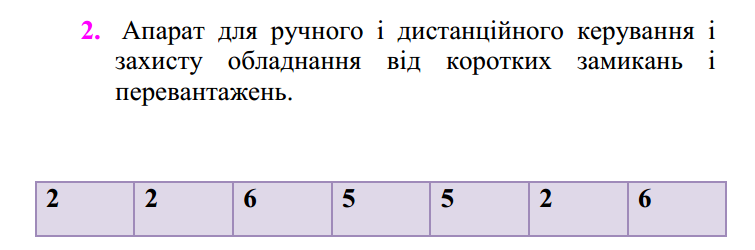 Розгадайте зашифроване слово, літери якого мають Відповідні місця, згідно місць розташування цифр на мобільному телефоні.
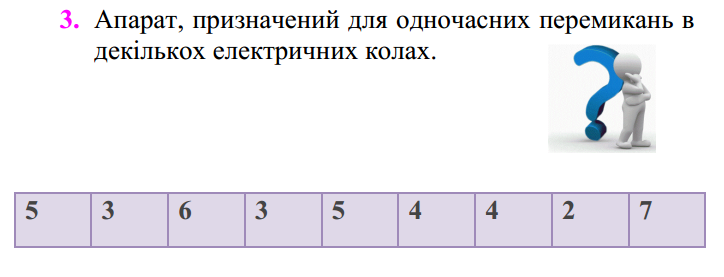 Розв’язки надсилайте:
dimaslyuta@gmail.com – пошта.
0660098440  - Viber, Telegram